Role of the Teaching-Learning Relationship in Building A Healthy CommunityA Way to Advance Health Equity and Providing the Opportunity for Everyone to Thrive
Edward P. Ehlinger, MD, MSPH
Commissioner, Minnesota Department of Health
April 27, 2017
Gian-Carlo Rotaborn on April 27, 1932
Mathematician, philosopher and author credited with bringing combinatorics from obscurity to prominence.
“Every lecture should state one main point and repeat it over and over, like a theme with variations. An audience is like a herd of cows, moving slowly in the direction they are being driven towards. If we make one point, we have a good chance that the audience will take the right direction; if we make several points, then the cows will scatter all over the field. The audience will lose interest and everyone will go back to the thoughts they interrupted in order to come to our lecture.”
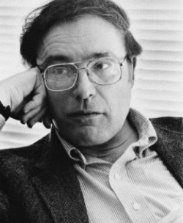 My One Main Point
“…the community in the fullest sense is the smallest unit of health…to speak of the health of an isolated individual is a contradiction in terms.”
		Wendell Berry in Health is Membership
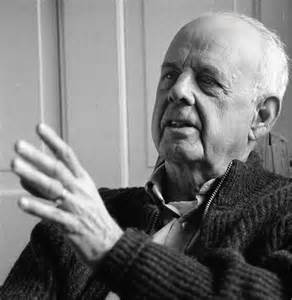 Julius Sterling Mortondied on April 27, 1902
“Arbor Day (tomorrow) is not like other holidays. Each of those reposes on the past, while Arbor Day proposes for the future.”
“Each generation takes the earth as trustees. We ought to bequeath to posterity as many forests and orchards as we have exhausted and consumed.”
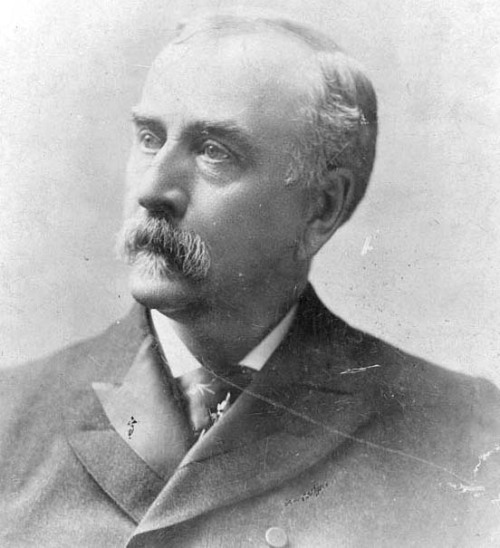 Julius Sterling Morton
 Founder of Arbor Day
April 22, 1832 – April 27, 1902
College Students Have Not Been a Public Health Priority
Well educated
Low levels of poverty
Overall healthy
Low death rate
Low birth rate
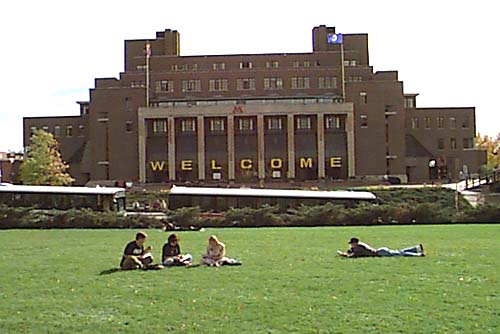 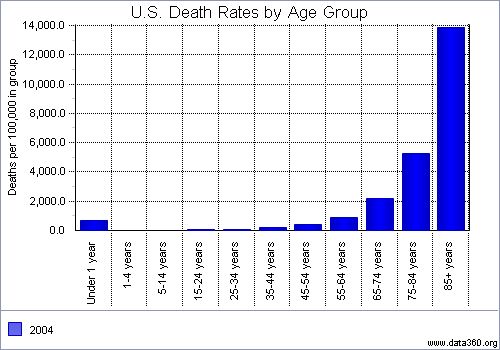 Relationship Between Educational Attainment and Mortality for U.S. Adults
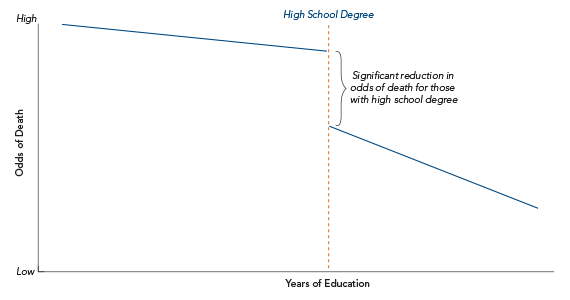 Source: Jennifer Karas Montez et al., "Educational Attainment and Adult Mortality in the United States: A Systematic Analysis of Functional Form," Demography 49, no. 1 (2012): 315-36..
U.S. Birth Rates by Age – 2005(Number of births/1,000 women in specific age range)
* = fertility rate/birth rate (# of births to all women/1,000 women age 15-44)
College Students Should Be A Long-term Public Health Priority Group
They are at a stage in life where they are establishing/solidifying lifestyle patterns.
They are society’s future leaders
They are trend setters of social norms.
They are role models for future generations.   
Many will soon become parents.
College Students Should Be A Long-term Public Health Priority Group
Numbers are large and increasing
There are 4,182 colleges and universities in the United States.
~ 20 million people are enrolled in college.  More than in high schools.   
Over 2/3 of high school graduates enroll in college.
College is our “last best chance” to influence their development.
How can/should we do that?
Karl Pearsondied on April 27, 1936
Mathematician and biostatistician credited with establishing the discipline of mathematical statistics. 
Founded the world's first university statistics department at University College London in 1911,
“All great scientists have, in a certain sense, been great artists; the man with no imagination may collect facts, but he cannot make great discoveries.”
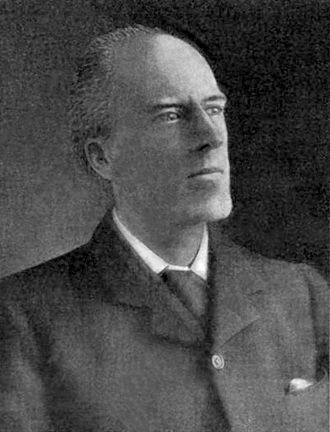 Imagine how can you help create health on this campus and in the broader community.
What is health?
"Health is a state of complete physical, mental and social well-being and not merely the absence of disease or infirmity…a resource for everyday life, not the objective of living…emphasizing social and personal resources, as well as physical capacities." 
	WHO 1948 & Ottawa Charter for Health 1986
The opportunity to be healthy is not available everywhere or for everyone in Minnesota.
Creating Health and  Health Equity is Complex – Who Knew? Complex or “Wicked” Problems Require Simple Rules
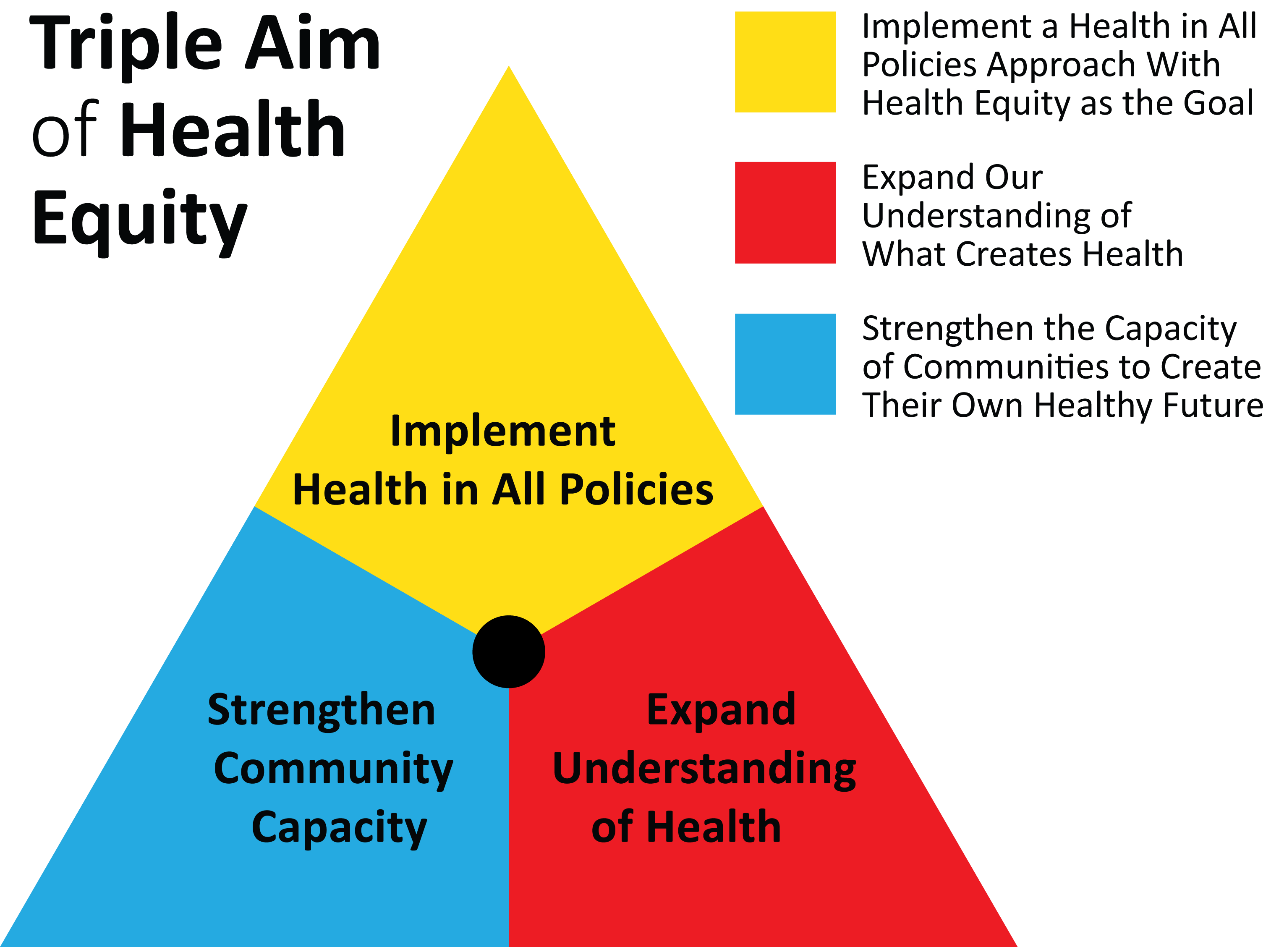 Social
Cohesion
Expanding Our Understanding About What Creates HealthImportance of Narrative
“Public sentiment is everything. With public sentiment, nothing can fail; without it nothing can succeed.  Consequently he who molds public sentiment, goes deeper than he who enacts statutes or pronounces decisions. He makes statutes and decisions possible or impossible to be executed.”
				-Abraham Lincoln
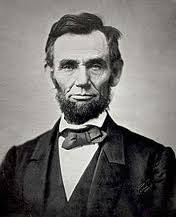 What’s the Dominant Narrative Today?
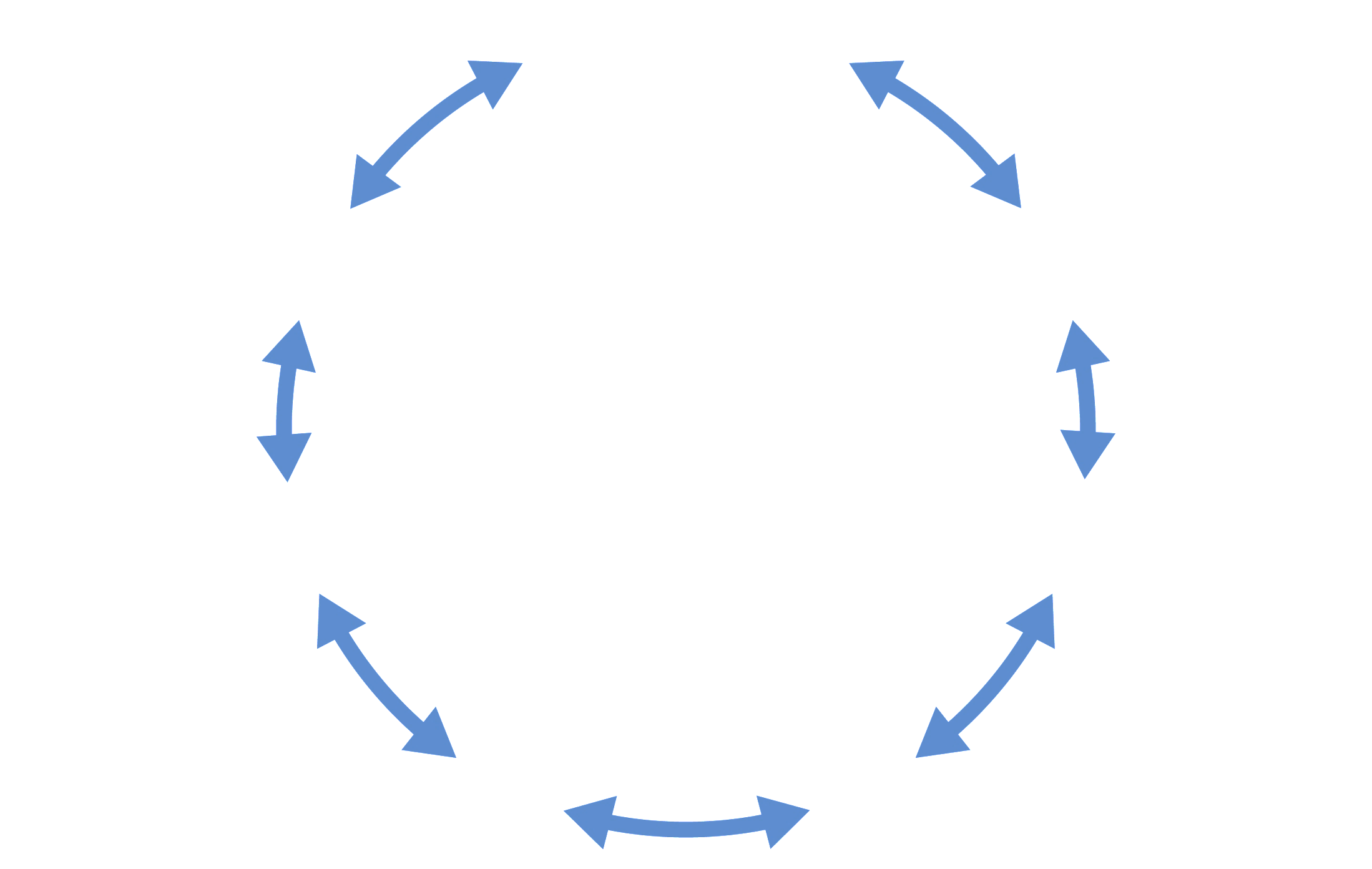 Predominant 
U. S. Worldview
Boot Straps Individualism
Virtue of Work
SmallGovernment
Free MarketSolutions
Decreased investment in the “commons” and the disadvantaged
Increased competition & polarization
Over investment in biomedical model
Mistrust of
Science
Education is forjob training
Reliance ontechnology/specialization
Structural Discrimination is a thing of the Past
[Speaker Notes: Here are a few narratives shaping public policy and decisions for the past 30-40 years; there are others but these keep coming up.
READ through the dominant narratives
These are not right or wrong, but they can influence how people think about health so it is important to understand them.
Does anyone have an example of how these work in your states or communities?
What is resonant in this story – even if you don’t agree with it – point out some underlying values/beliefs that many of us hold – the difference is in how they are woven together and lifted up.  These are powerful -- That is actually the power of public narrative.
There are many definitions of power but the one we use here is from Martin Luther King, Jr.
[CLICK]

For those of you not used to thinking in terms of power, being unconscious of power – who has it, etc – is the same as ceding power or accepting the relationships of power that exist]
Expand the Understanding About What Creates Health.The Dominant Narrative is:
People would be healthy if they worked hard; made good choices about diet, physical activity, and substance use; and had good medical care.
Health is the responsibility of individuals until they get sick, then it becomes the responsibility of the healthcare system.
Life expectancy vs health expenditures - U.S. and OECD Countries 1970 - 2014
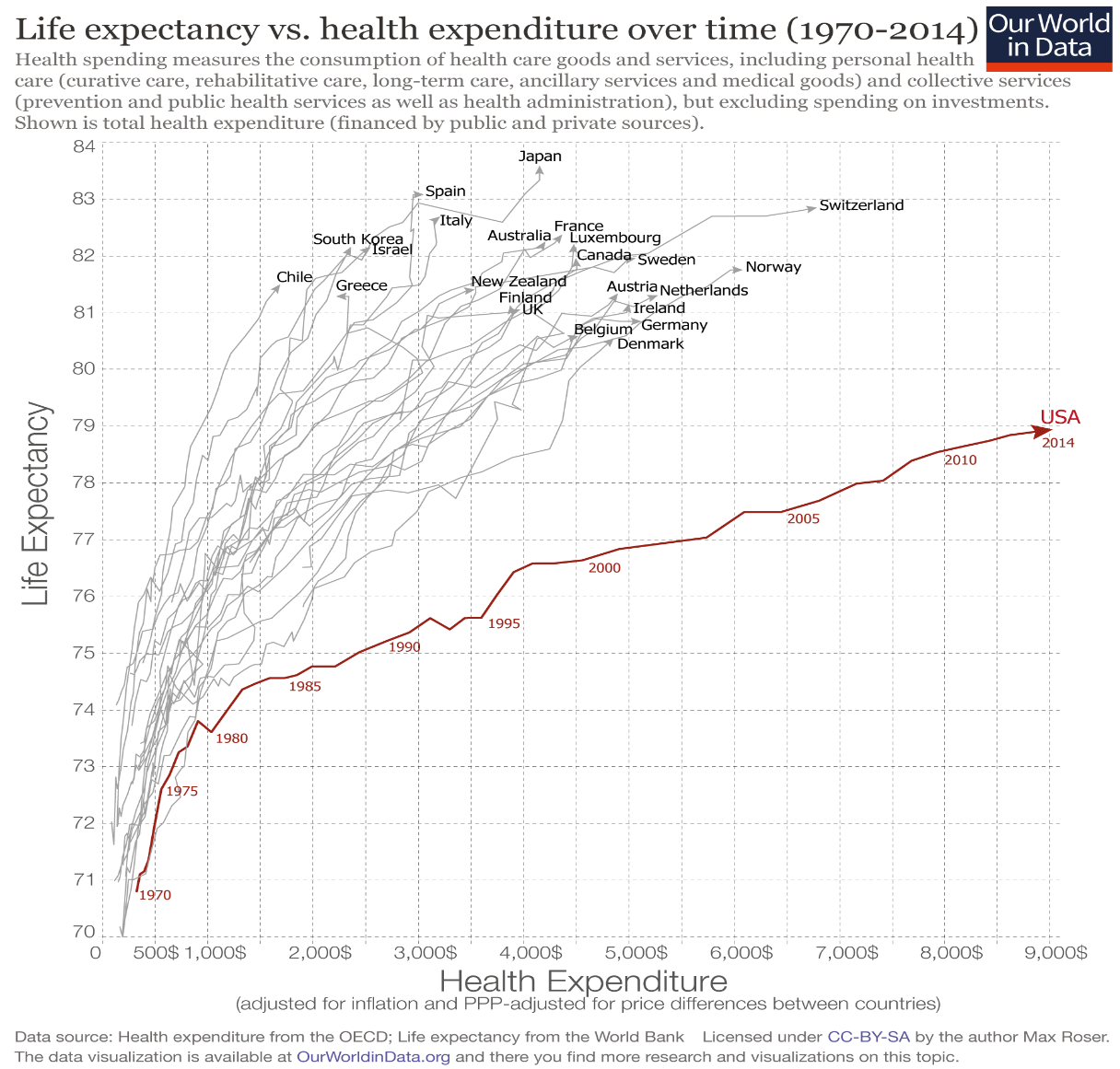 Health is not about healthcare investments
Total Investment in Health and Human Services
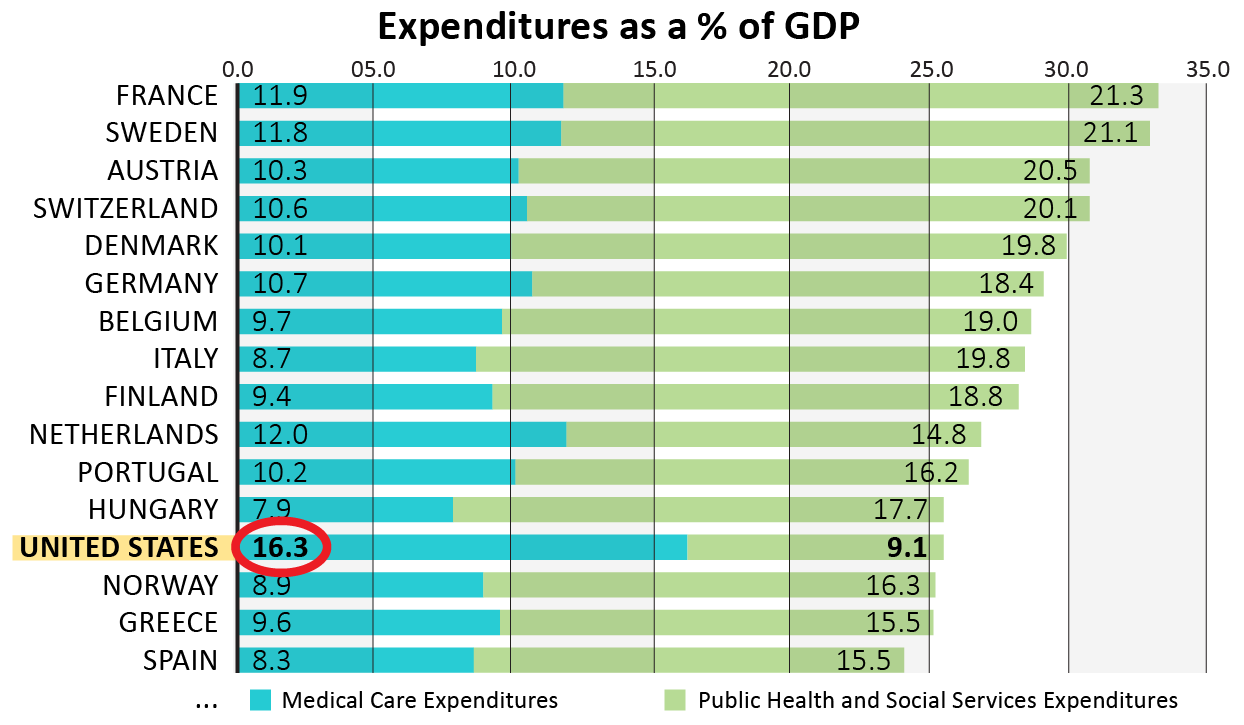 In OECD, for every $1 spent on health care, about $2 is spent on social services.
In the U.S., for every $1 spent on health care, about 55 cents is spent on social services.
Triple Aim of Healthcare
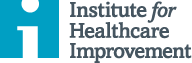 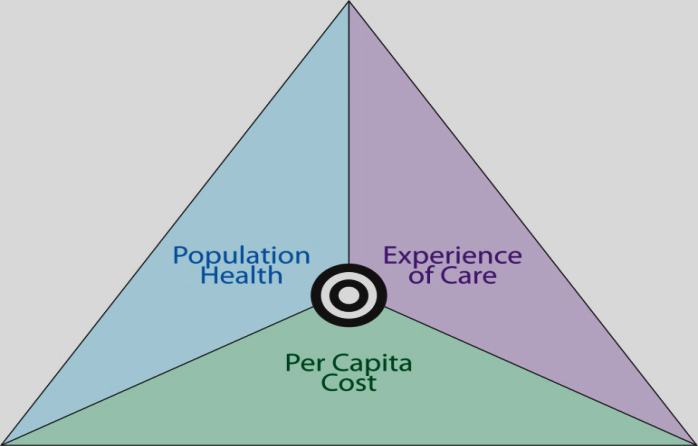 Better care for individuals
Lower per capita costs
Better health for populations
The Triple Aim of Healthcare has not moved us to better health or health equity
Individual health model – not a community health model
What’s good for healthcare may not be what’s best for communities or advancing health equity
Reinforces the narrative about what creates health
Makes healthcare the benevolent dictator of health
[Speaker Notes: What’s good for health care
Critical access hospitals, primary care, community benefit programs

Healthcare benign dictator
All of health is viewed through the lens of healthcare
Assumes healthcare is responsible for population health
Healthcare dictates where health investments are made]
Contrasting/Alternative Worldviews
Interdependence
Social Cohesion
Virtue of Work
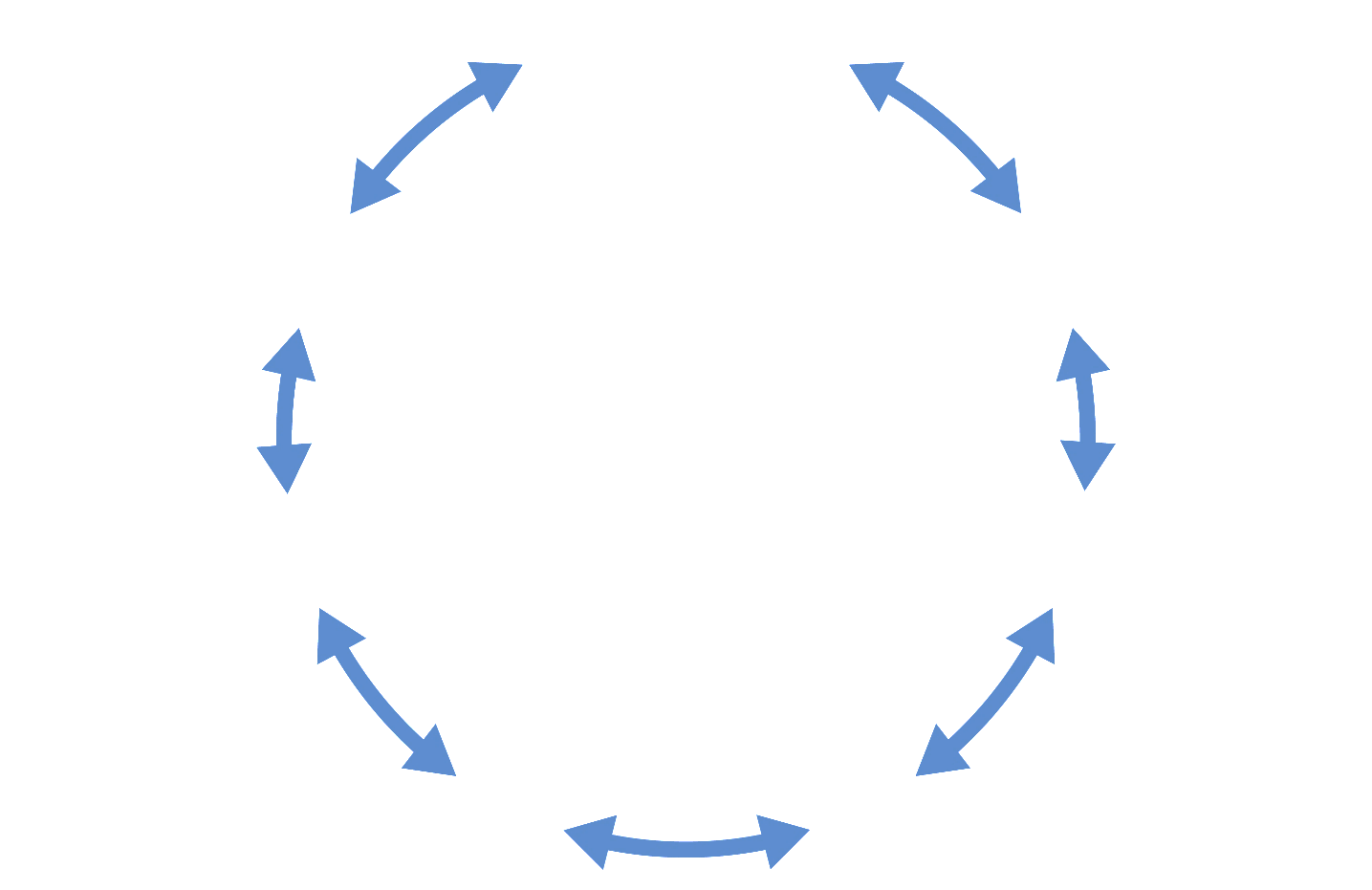 Boot Straps Individualism
Virtue of Work
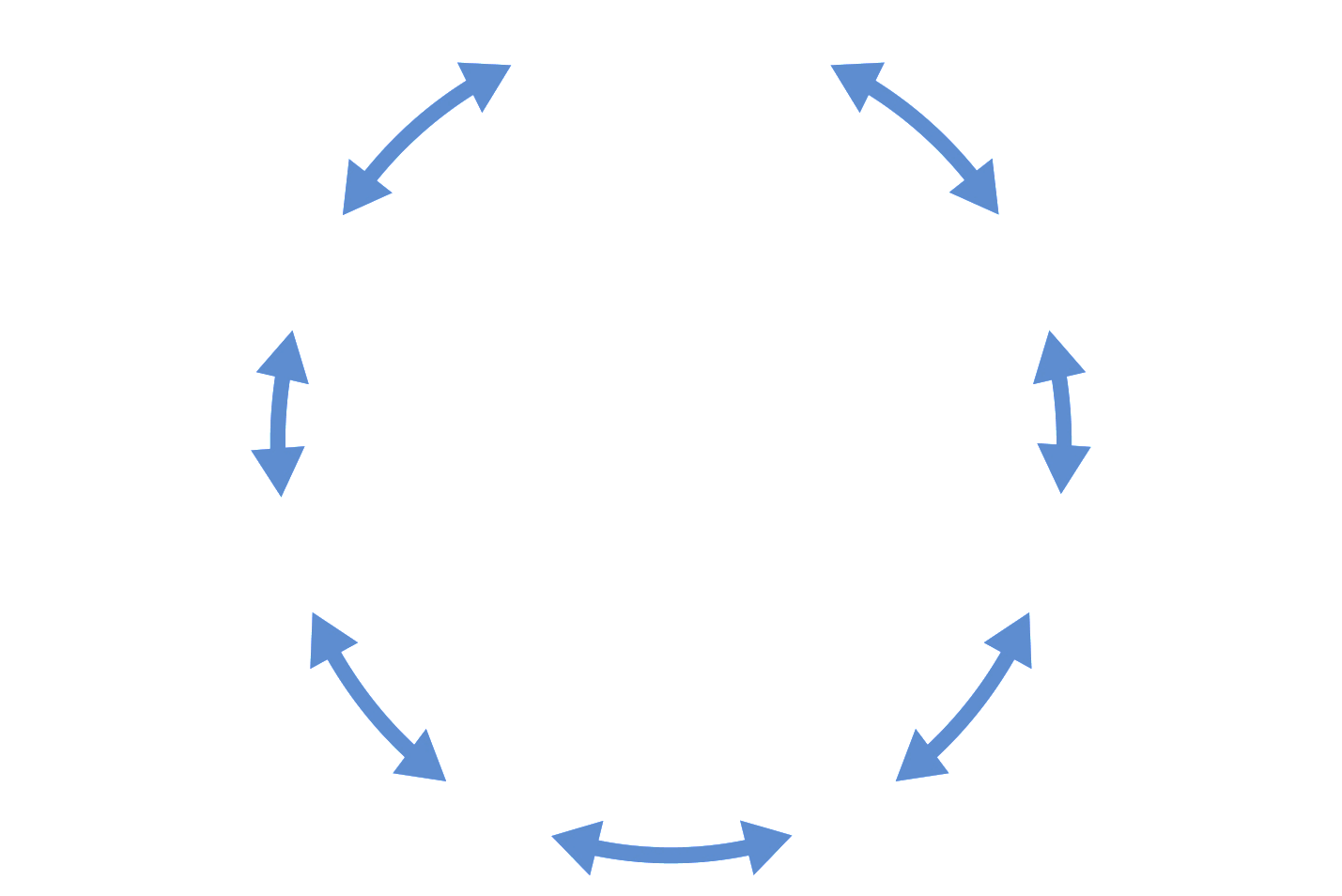 Necessarygovernment
Social responsibility
Social Justice
SmallGovernment
Free MarketSolutions
Dominant 
U. S. Worldview
Alternative Worldview
Education is forenlightenment
Cooperation
Collective Action
Education is forjob training
Mistrust of
science
Need for generalists
Equity is the challenge
 of the present
Structural discrimination
 is a thing of the past
Reliance ontechnology/specialization
Expand the Understanding of What Creates Health
Necessary conditions for health (WHO)
Peace
Shelter
Education
Food
Income
Stable eco-system
Sustainable resources
IT connectivity
Mobility
Health Care
Social responsibility
Social justice and equity
Determinants of Health
Genes and Biology
Social and EconomicFactors
10%
Physical Environment
10%
40%
ClinicalCare
10%
30%
Health Behaviors
Determinants of Health Model based on frameworks developed by: Tarlov AR.  Ann N Y Acad Sci 1999; 896: 281-93; and Kindig D, Asada Y, Booske B. JAMA 2008; 299(17): 2081-2083.
World Health Organization. Ottawa charter for health promotion. International Conference on Health Promotion: The Move Towards a New Public Health, November 17-21, 1986 Ottawa, Ontario, Canada, 1986. Accessed July 12, 2002 at http://www.who.int/hpr/archive/docs/ottawa.html.
Social Justice is the basic philosophy of Public Health
“The philosophy behind science is to discover truth. 
The philosophy behind medicine is to use that truth for the benefit of your patient. 
The philosophy behind public health is social justice.”
William Foege – CDC director, 1977-1983
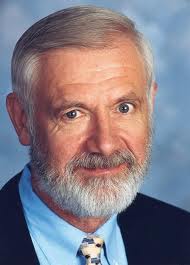 Communities of Opportunity
Low-Opportunity Communities
Social/economic exclusion
Few small businesses
Payday lenders
Few transportation options
Rental housing/foreclosure
Poor performing schools
Poor and limited housing stock
Increased pollution and contaminated drinking water
Fast food restaurants
Limited IT connections
Weak local governance
Unsafe/limited parks
Social/economic inclusion
Thriving small businesses and entrepreneurs
Financial institutions
Good transportation options and infrastructure
Home ownership
Better performing schools
Sufficient healthy housing
Grocery stores
IT connectivity
Strong local governance
Parks & trails
Good Health Status
Poor Health Status
Contributes to health disparities:
Diabetes
Cancer
Asthma
Obesity
Injury
[Speaker Notes: Communities influence SES 

Maybe mention access to higher education (the health of the MNSCU system is important to the health of rural communities)

Locally driven financial institutions are important

Local control is important

 http://www.cfra.org/community-development]
Early 
Death
Disease, 
Disability &
Social Problems
Adoption of
Health Risk Behaviors
Social, Emotional, and 
Cognitive Impairment
Disrupted Neurodevelopment
Adverse Childhood Experiences
HOUSEHOLD DYSFUNCTION
Divorce
Separation
Alcoholism
Drug use
Incarceration
Mental illness
Domestic violence
ABUSE/NEGLECT
Physical 
Sexual
Emotional
Verbal
Death
Conception
Adverse Childhood Experiences influence health and well-being 
throughout the lifespan
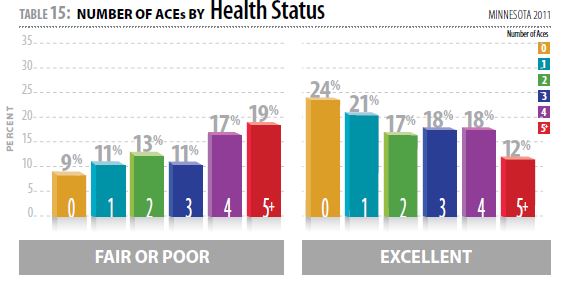 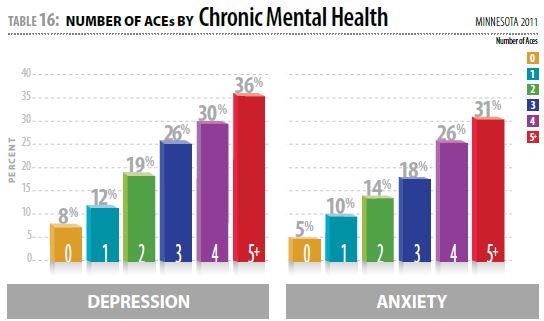 Adverse Childhood Experiences (ACEs) among MN college students Association Mean Number of Days of Poor Mental Health (undergraduates)
Number of ACEs
Poor days of health based on past 30 days
[Speaker Notes: Males:
[F(5,2693)=34.745], p=0.0001

Females:
[F(5,5669)=84.996], p=0.0001]
ACE Score and Alcoholism, Suicide Attempts, or Sexual Assault
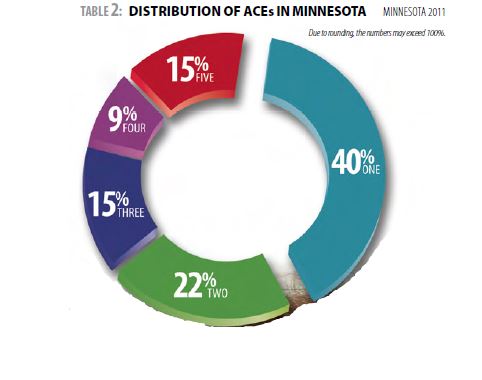 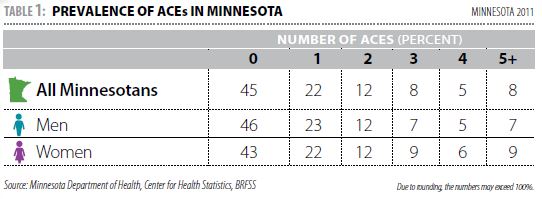 Adverse Childhood Experiences (ACEs) Distribution among MN college students
[Speaker Notes: Post-hoc analysis: (Bonferroni)
Undergraduate statistically different than graduate and Non-degree.
Graduate and Non-degree not statistically different.]
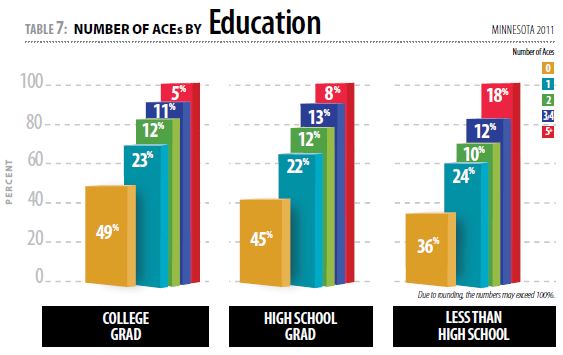 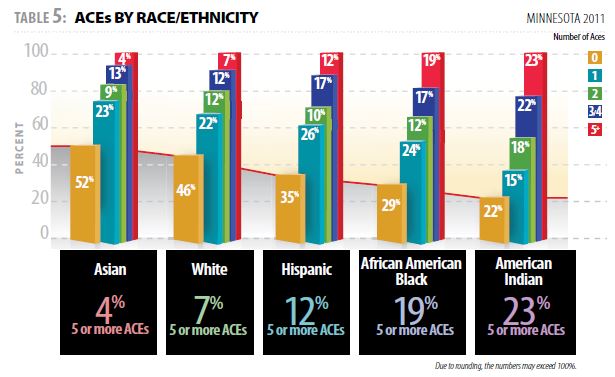 Expand the Understanding ofWhat Creates Health
Ehlinger’s beliefs about the contributions to health determinants
Genes and Biology
Social and EconomicFactors
Physical Environment
Determinants are created & enhanced mostly by policies and systems that impact the physical and social environment
10%
10%
ClinicalCare
10%
60%
10%
Health Behaviors
Implement a Health in All Policies Approach 
with Health Equity as the Goal
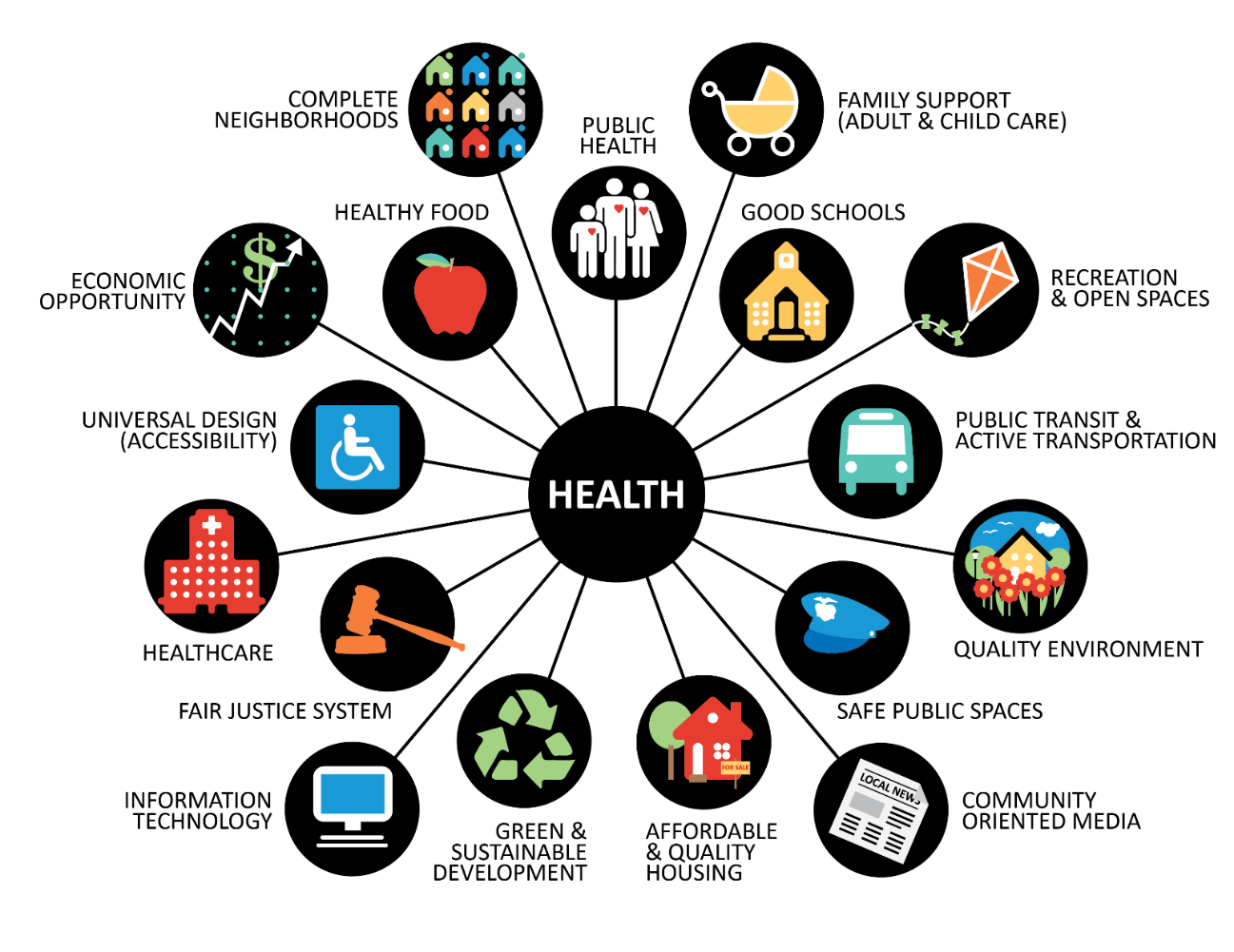 Minimum Wage
Paid Leave
Criminal justice
Ban the Box
Transportation Policy
Broadband connectivity
E-Health Policies
Housing/Homelessness
Air/Water quality
Ag Buffer strips
Food Charter
Marriage Equity
Payday Lending
Freedom to Breathe
Health Care Reform
Implement Health in All Policies Approach with Health Equity as the Goal
Universities
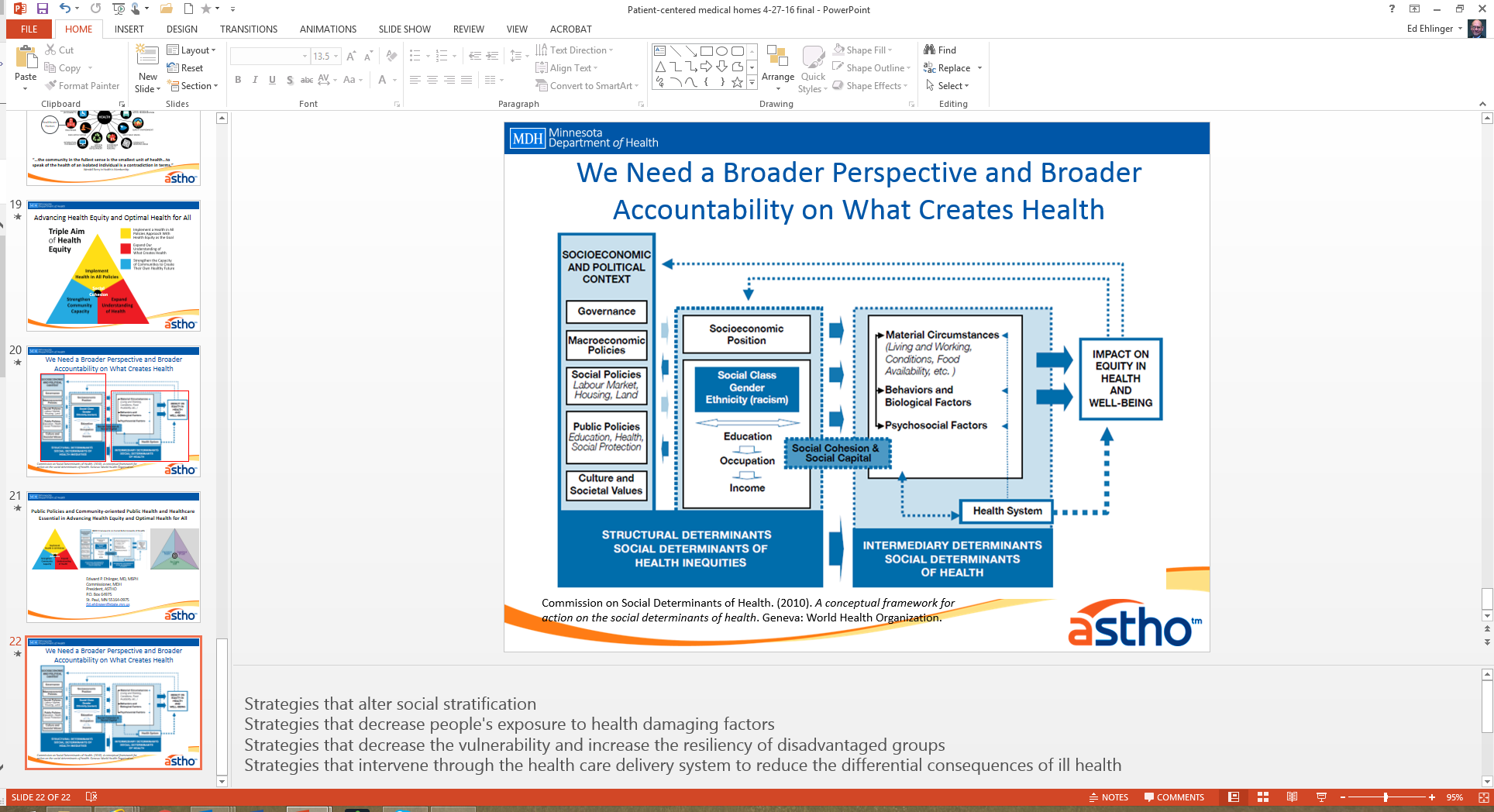 Teachers
Commission on Social Determinants of Health. (2010). A conceptual framework for action on the social determinants of health. Geneva: World Health Organization.
[Speaker Notes: Strategies that alter social stratification
Strategies that decrease people's exposure to health damaging factors
Strategies that decrease the vulnerability and increase the resiliency of disadvantaged groups
Strategies that intervene through the health care delivery system to reduce the differential consequences of ill health

Talking Points:
This is the framework that the World Health Organization’s Commission on Social Determinants of Health first put out in 2007.
As with all models, this conceptual framework has both limitations and advantages, which we’ll go over.  
But first, let’s take a few minutes to walk through it step-by-step, because, admittedly, it is a very complex looking model with lots of arrows and boxes!]
Land Grant Universities were created to address social issues to advance the public good.
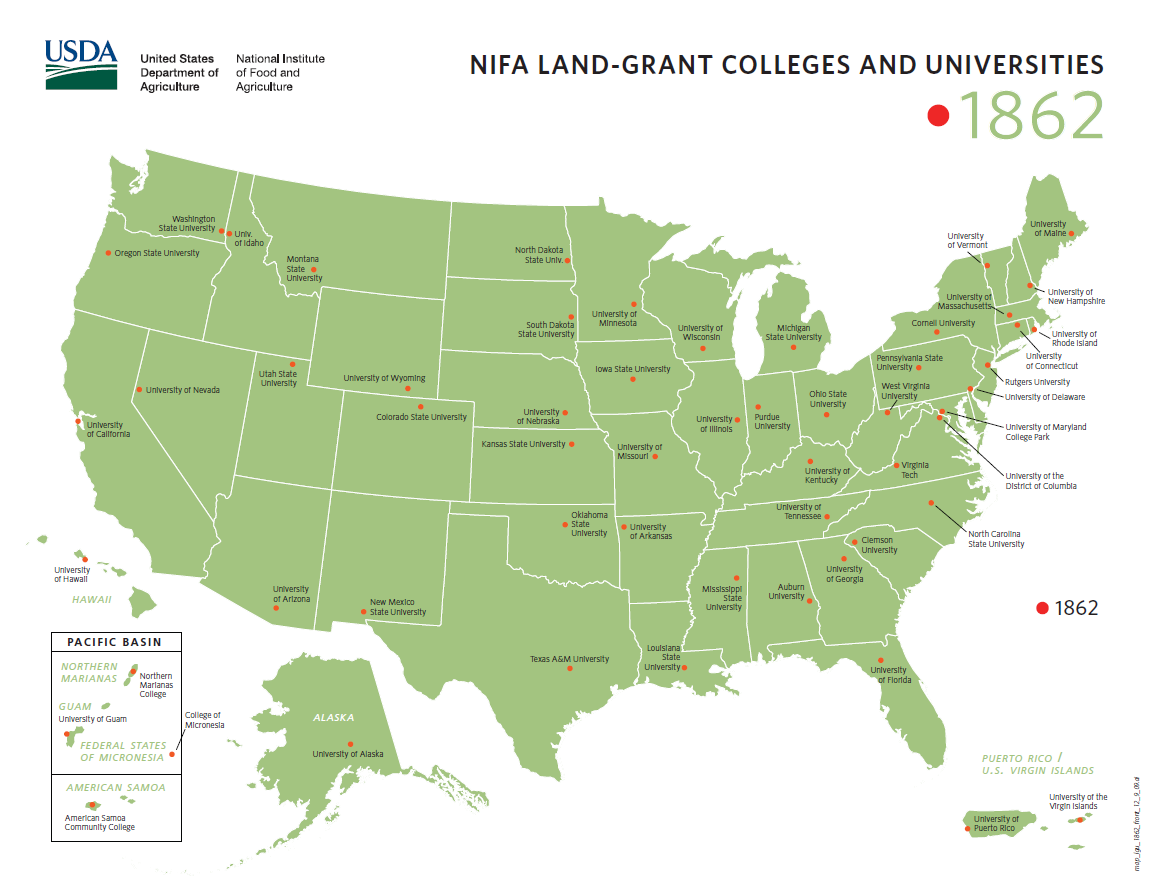 The mission of Land Grant Universities: focus on practical academic disciplines to address issues created by changing economic conditions and social class.
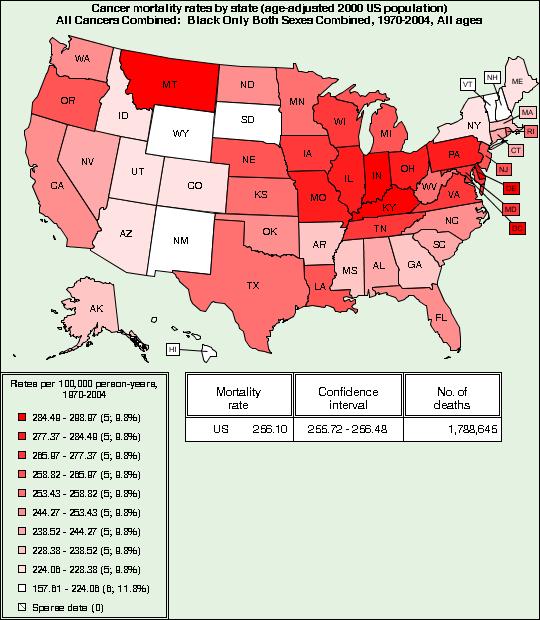 Ratio of non-Hispanic black and non-Hispanic white infant mortality rates,* by state — United States, 2006–2008
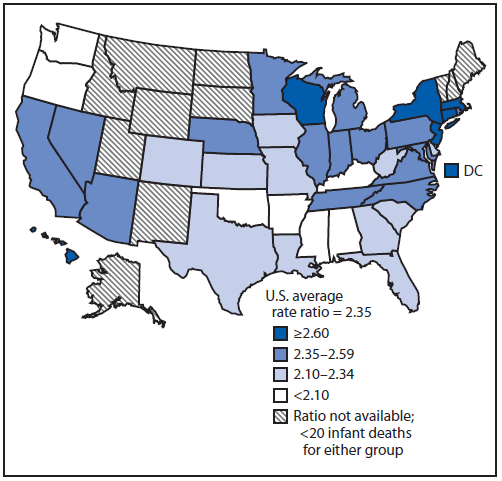 Source: National Vital Statistics System, NCHS, CDC
Big 10 Academic Alliance / State Health Department Health Equity Initiative
U of Minnesota
U of Iowa
U of Nebraska
U of Wisconsin
U of Illinois
Northwestern U
U of Chicago
Indiana U
Purdue U
Michigan State U
U of Michigan
Ohio State U
Penn State U 
Rutgers U
U of Maryland
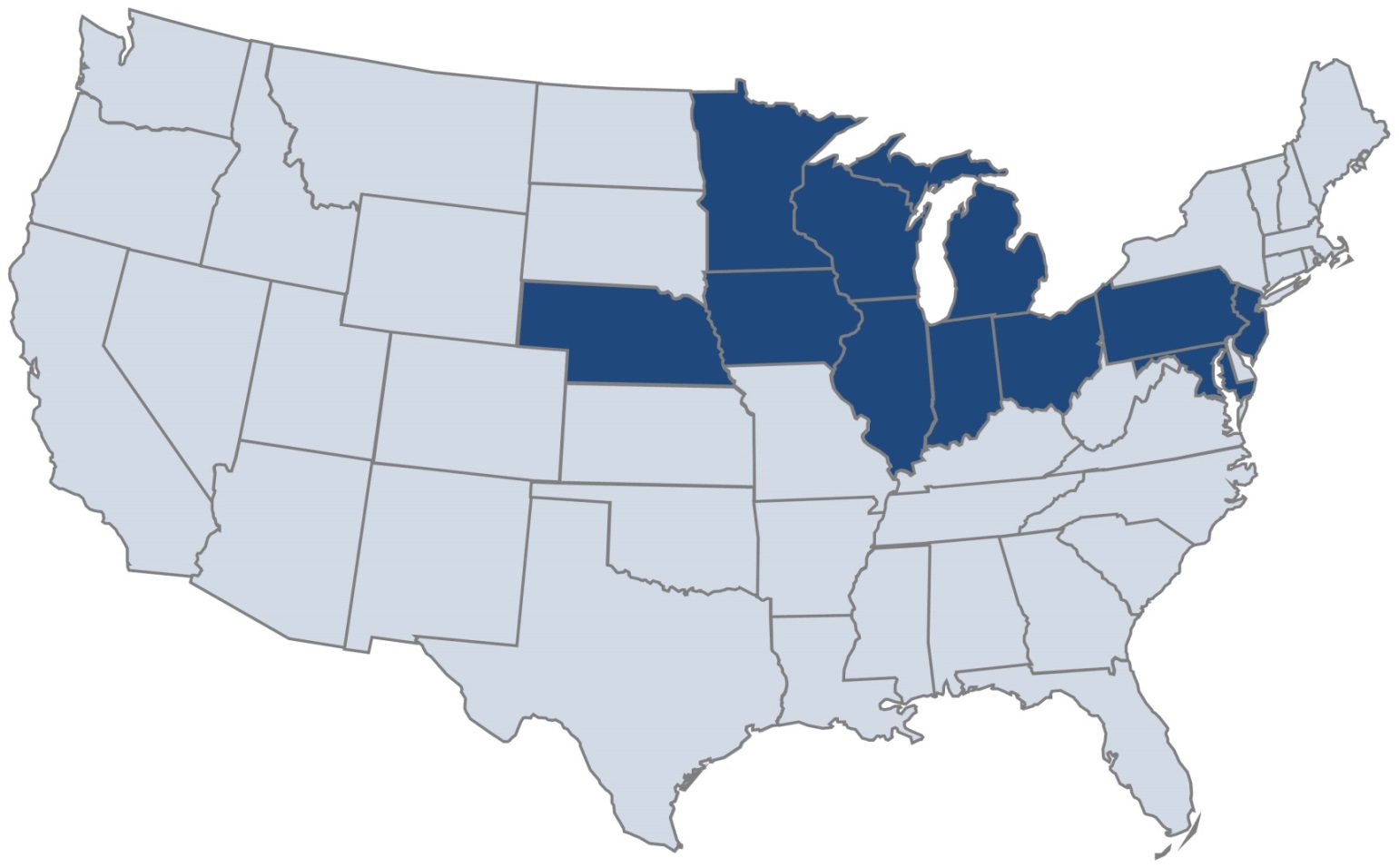 Medical and Public Health Work
MANAGEMENT OFRISKS & DISEASES
Strengthen the Capacity of Communities to Create Their Own Healthy FutureCurrent Focus of Health Paradigm
Traditional Public Health
Primary Prevention
Primary Care
Secondary Prevention
Specialty Care
Tertiary Prevention
Milstein B. Hygeia's constellation: navigating health futures in a dynamic and democratic world. Atlanta, GA: Syndemics Prevention Network, Centers for Disease Control and Prevention; April 15, 2008.  Available at:  http://www.cdc.gov/syndemics/monograph/index.htm
Healthy Public Policy & Public Work
Community Primary Prevention
Health Promotion
Medical and Public Health Policy
DEMOCRATIC SELF-GOVERNANCE
Improving Living Conditions
MANAGEMENT OFRISKS & DISEASES
Expanded Focus of Health WorkTreatment, Prevention, Building Community Resilience
Traditional Public Health
Primary Prevention
Primary Care
Secondary Prevention
Specialty Care
Tertiary Prevention
Milstein B. Hygeia's constellation: navigating health futures in a dynamic and democratic world. Atlanta, GA: Syndemics Prevention Network, Centers for Disease Control and Prevention; April 15, 2008.  Available at:  http://www.cdc.gov/syndemics/monograph/index.htm
Strengthen the Capacity of Communities to Create Their Own Healthy Future
“We have lived by the assumption that what was good for us would be good for the world. We have been wrong. We must change our lives so that it will be possible to live by the contrary assumption, that what is good for the world will be good for us.” 
Wendell Berry
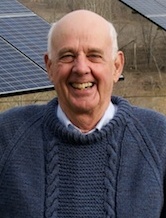 Health is CommunitySocial Cohesion
“A proper community…is a commonwealth: a place, a resource, an economy. It answers the needs, practical as well as social and spiritual, of its members - among them the need to need one another. 	Wendell Berry, The Art of the 	Commonplace: The Agrarian Essays
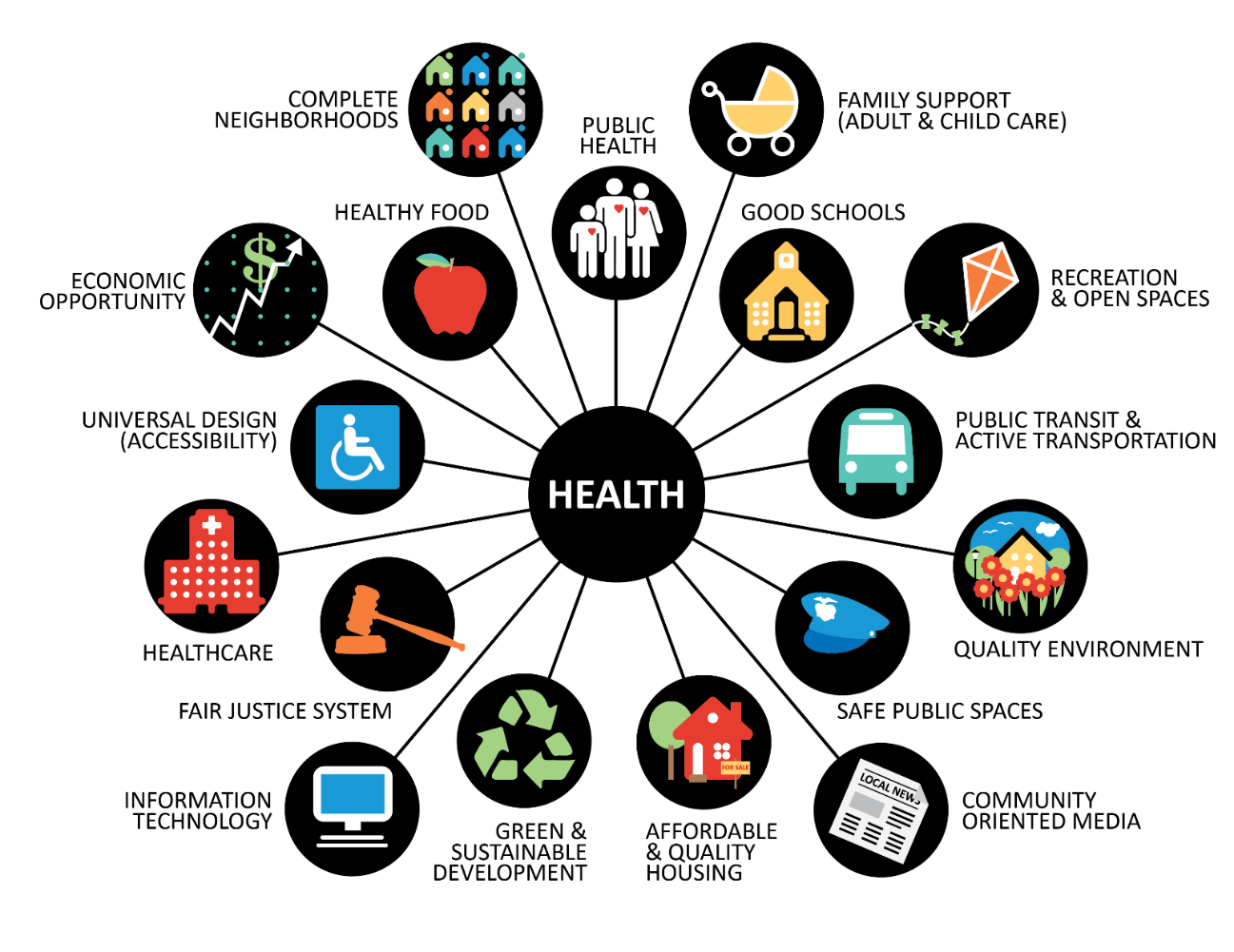 Variation on the themeHealth is essential to the success of our society
“When health is absent, wisdom cannot reveal itself, art cannot become manifest, strength cannot fight, wealth becomes useless, and intelligence cannot be applied.”
Herophilus of Chalcedon, 335-280 BCE 
Physician to Alexander the Great
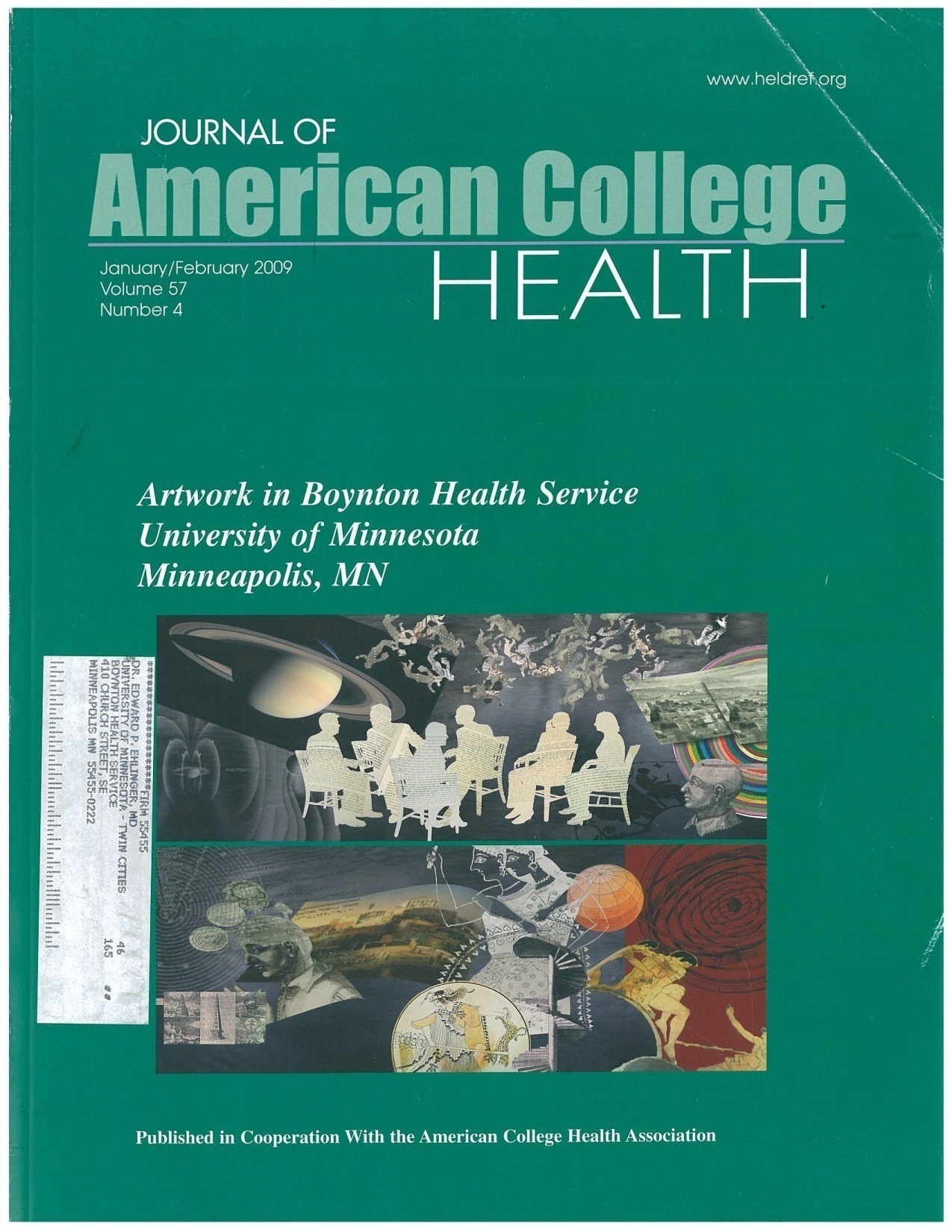 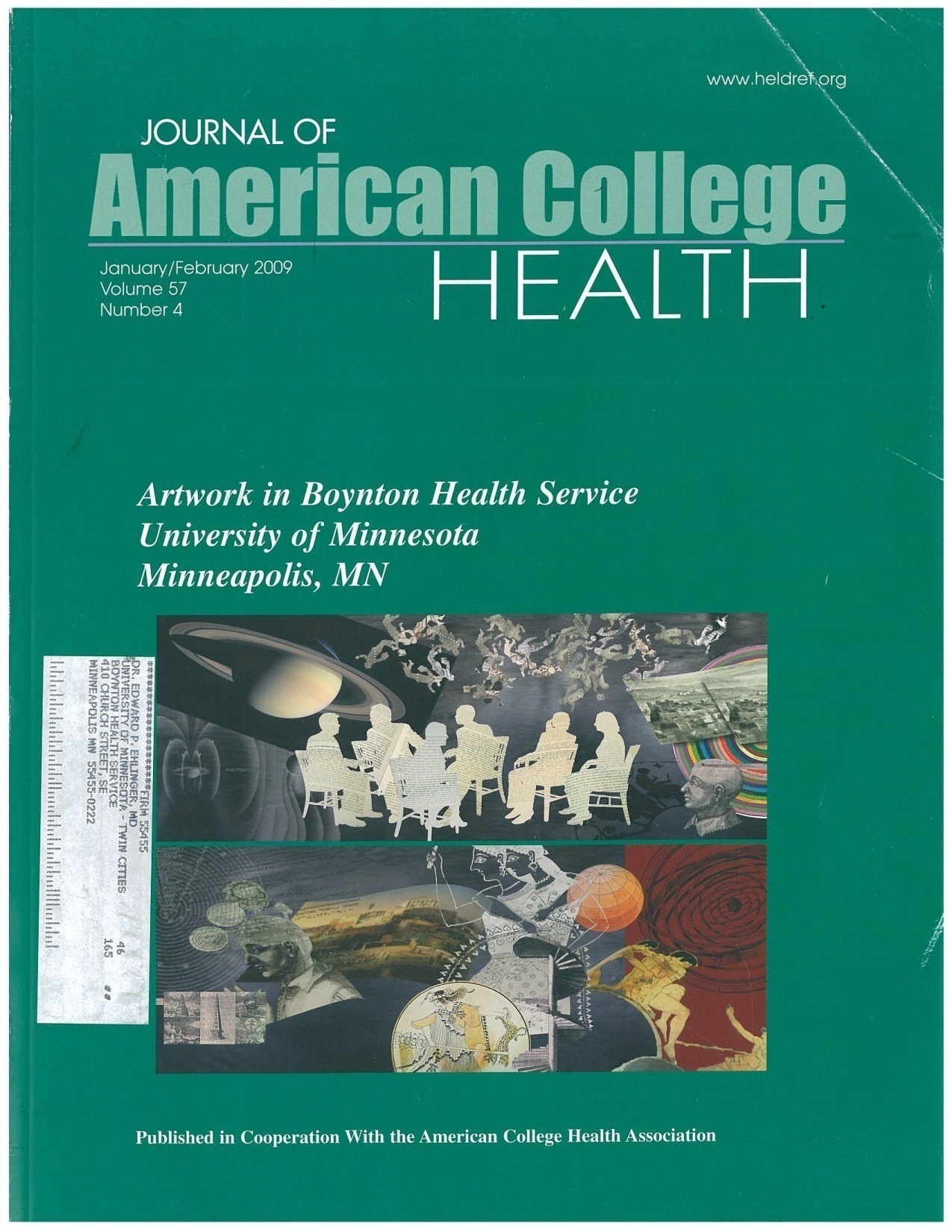 Gary Hallmann
Variation on the themeThe success of all sectors of our society is essential to our health
“Health is absent when wisdom cannot reveal itself, art cannot become manifest, strength cannot fight, wealth becomes useless, and intelligence cannot be applied.”
Ed Ehlinger, 12/10/2015 CE
Physician to the State of Minnesota
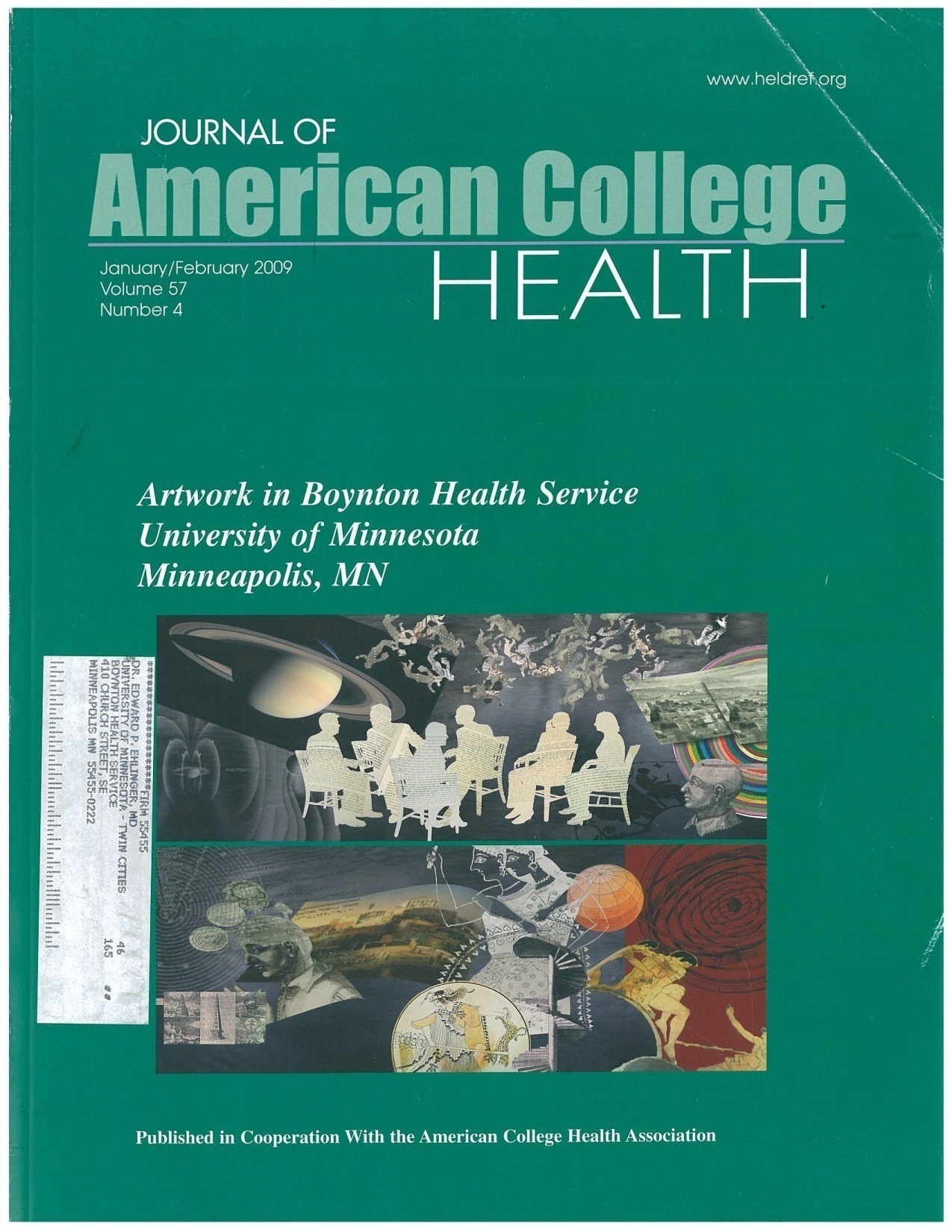 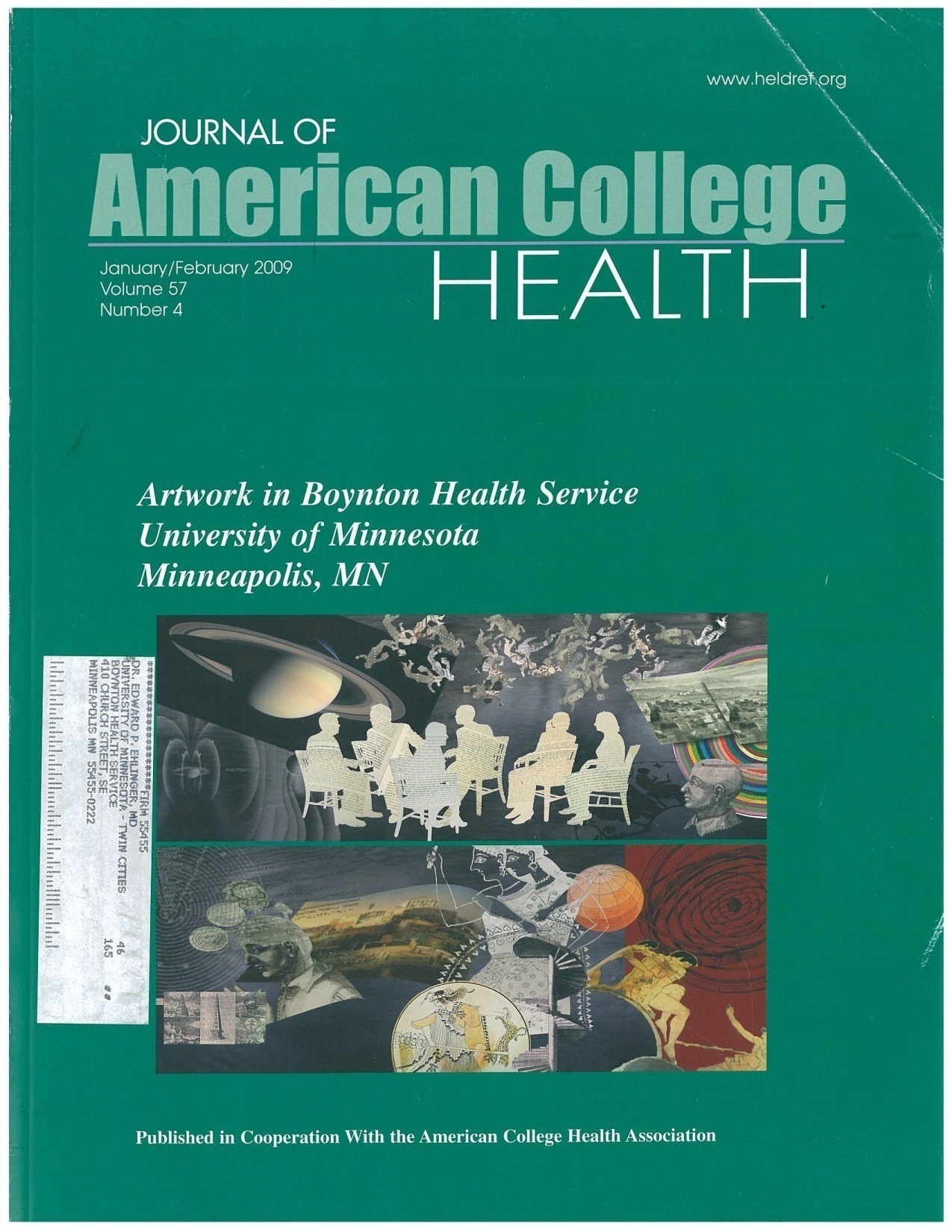 Gary Hallmann
Advancing Health Equity and Optimal Health for All
Inscription over Northrop Auditorium
The University of Minnesota:
Founded in the Faith that Men are Ennobled by Understanding; 
Dedicated to the Advancement of Learning and the Search for Truth; 
Devoted to the Instruction of Youth and the Welfare of the State."
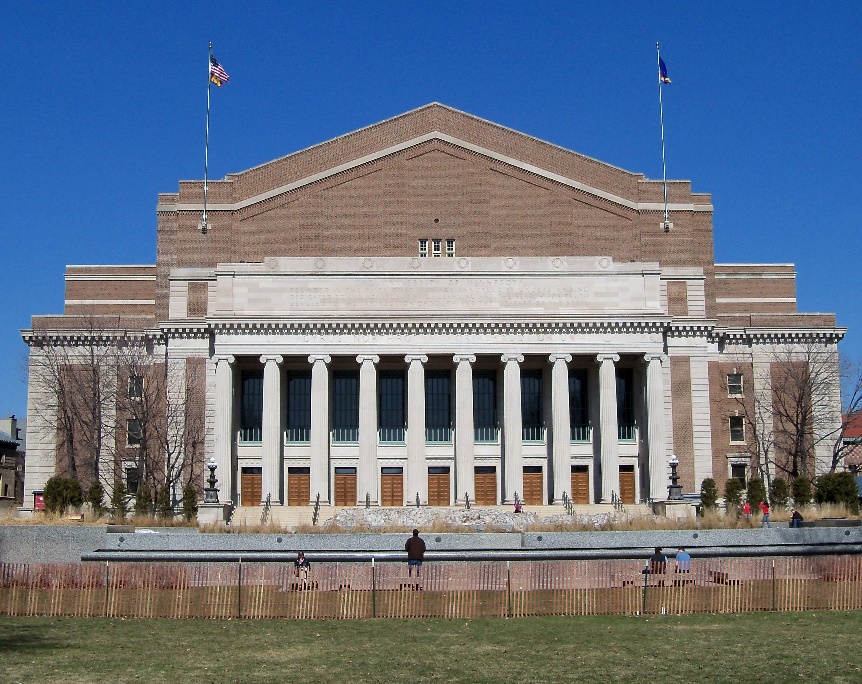 “We all do better when we all do better.”Senator Paul Wellstone
WHO Framework on Social Determinants of Health
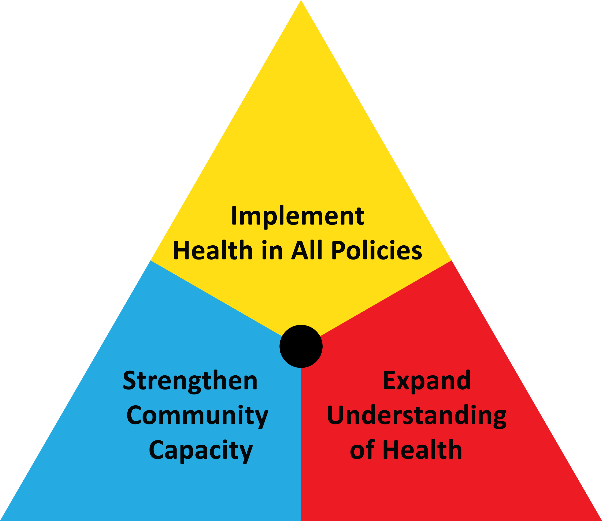 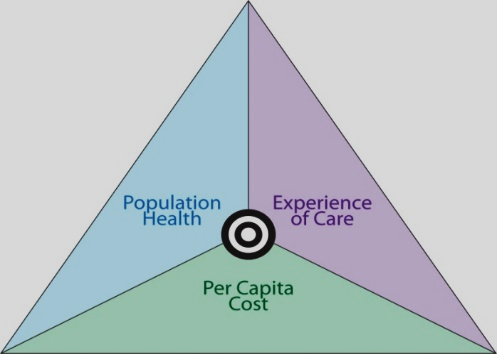 Social
Cohesion
Edward P. Ehlinger, MD, MSPHCommissioner, MDH
President, ASTHOP.O. Box 64975St. Paul, MN 55164-0975 
Ed.ehlinger@state.mn.us
[Speaker Notes: Strategies that alter social stratification
Strategies that decrease people's exposure to health damaging factors
Strategies that decrease the vulnerability and increase the resiliency of disadvantaged groups
Strategies that intervene through the health care delivery system to reduce the differential consequences of ill health

Talking Points:
This is the framework that the World Health Organization’s Commission on Social Determinants of Health first put out in 2007.
As with all models, this conceptual framework has both limitations and advantages, which we’ll go over.  
But first, let’s take a few minutes to walk through it step-by-step, because, admittedly, it is a very complex looking model with lots of arrows and boxes!]